Storyboard
Fait par Justin Roy

simpson
Right here with you, just like this
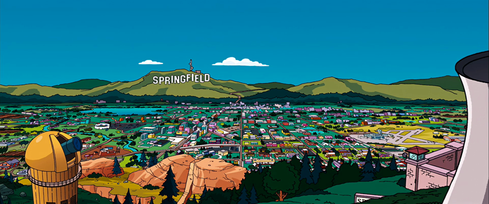 For all the rest of time
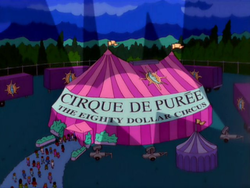 Watch you smile while you are sleeping
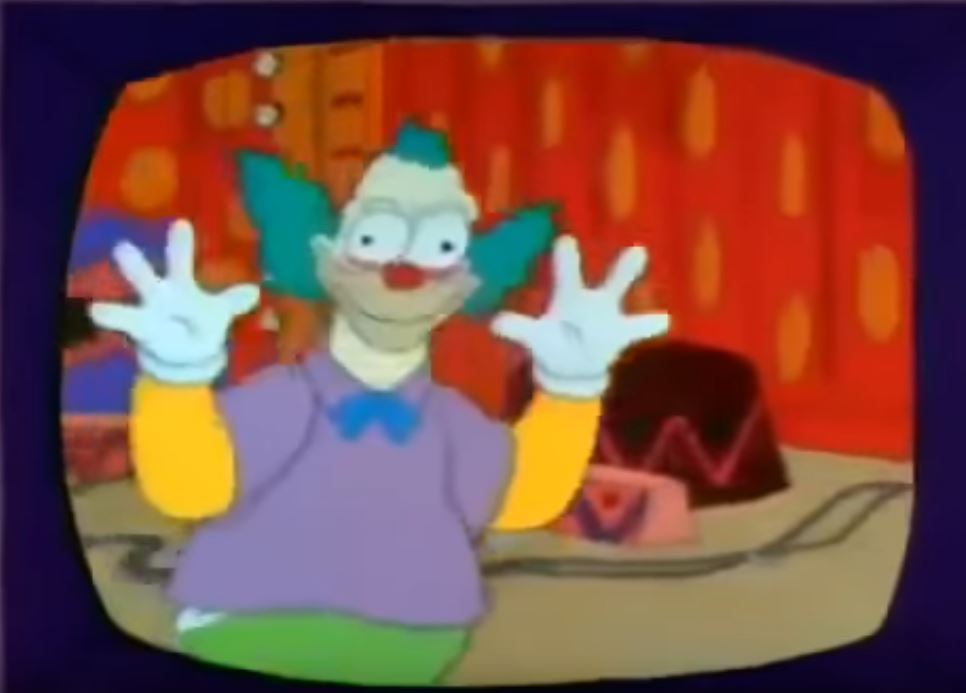 Wondering if it's me you're seeing
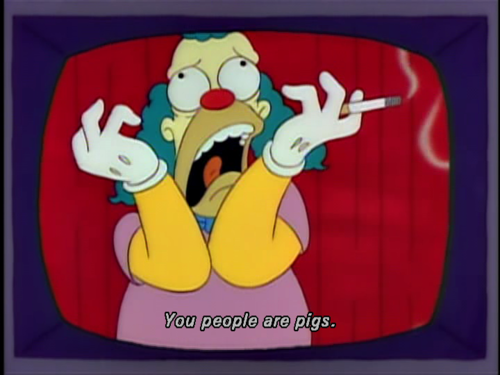 Don't want to close my eyes
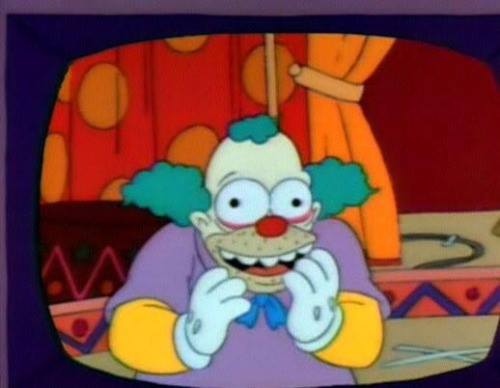 Forever and ever
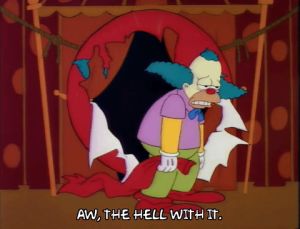 I could stay awake just to hear you breathing
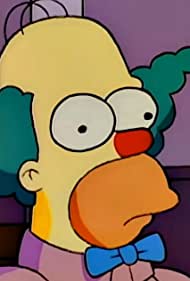 I'd still miss you baby
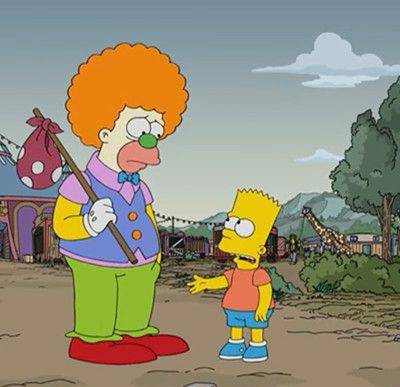 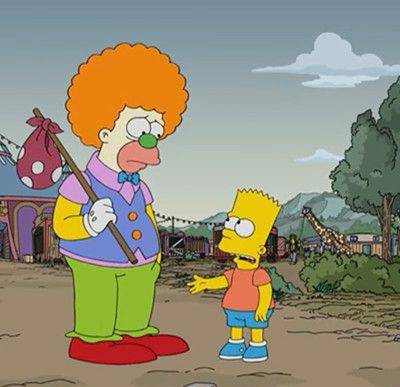 Lying close to you, feeling your heart beating
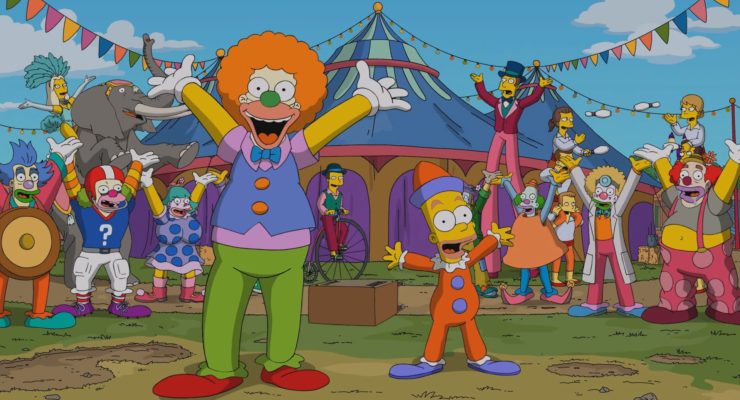 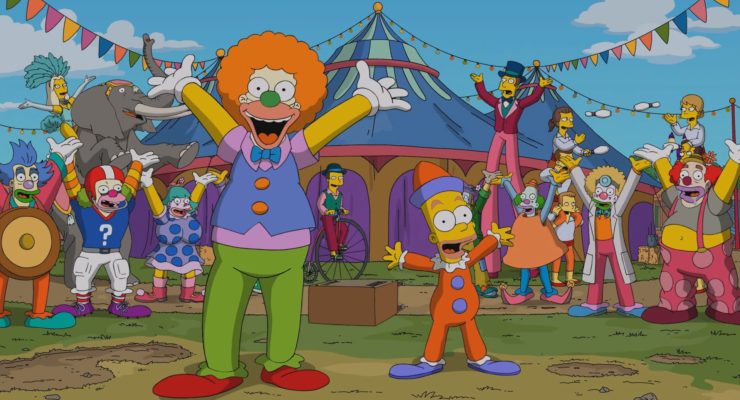 Then I kiss your eyes
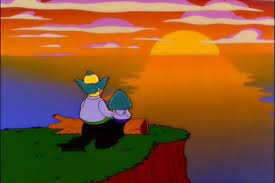